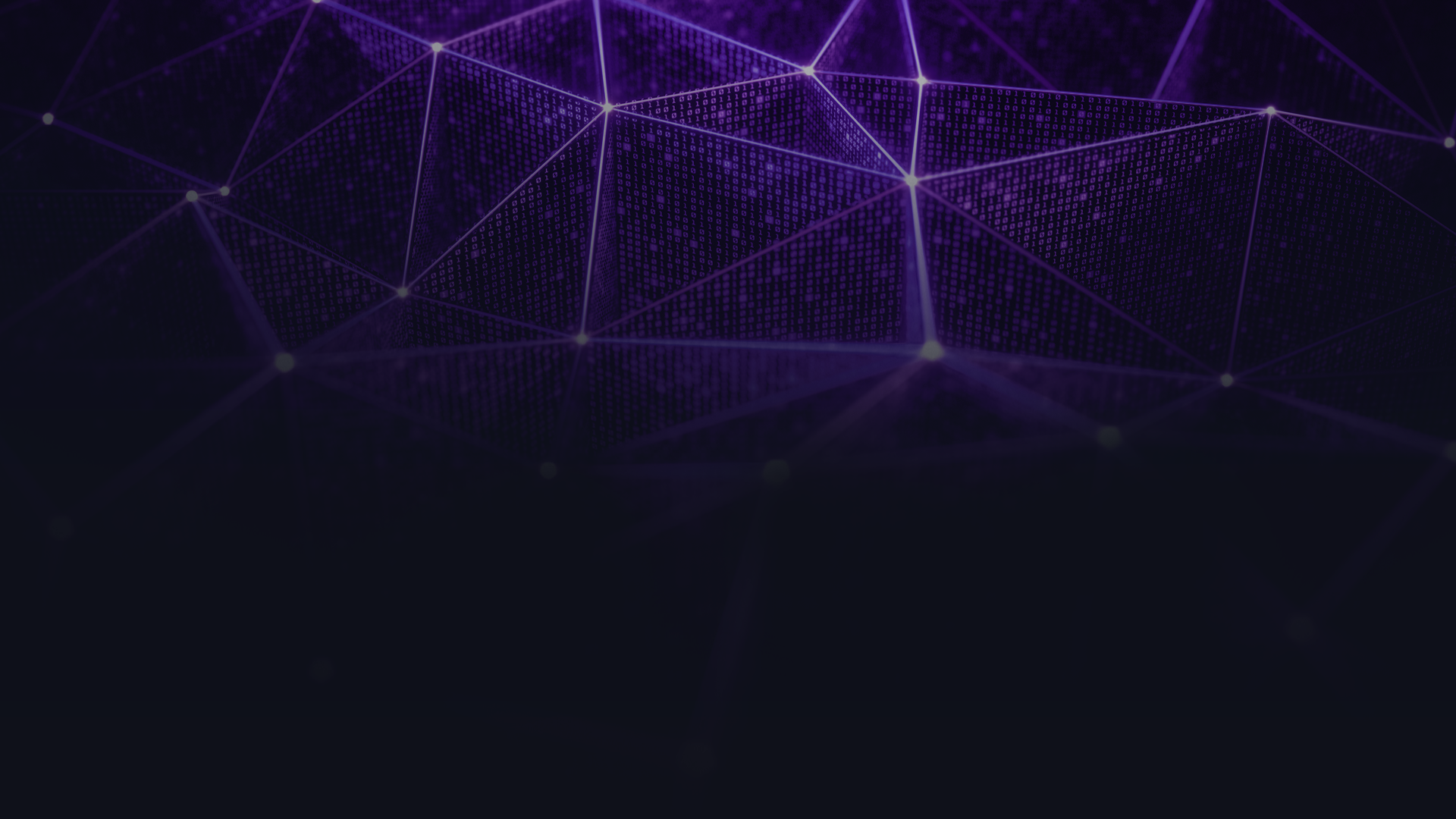 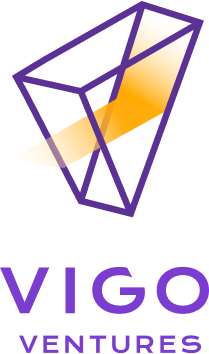 Shedding light on the future by investing in photonics
WHO? WHAT? WHY? HOW?
Know your game.
AGENDA
ELEVATOR PITCH
TEAM 
PROBLEM&SOLUTION
UNFAIR COMPETETIVE ADVANTAGE AND MOAT
IMPACT & SIZE OF OPPORTUNITY
BUSINESS MODEL
COMPETITION
ROADMAP & MILESTONES – FINANCIAL & TECHNOLOGY
WHY YOU & WHY NOW
MANTRA
To focus on global progress with photonics
Photonics - the science of creating, manipulating, transmitting and detecting light that is literally everywhere, from smartphone displays to fibre-optic broadband to energy-saving LED lights to the laser surgery that saves our life. As light particles (known as photons) replace electrons in many of our most important technologies, innovations already in the pipeline will improve healthcare, grow food, save energy, cut pollution, expand connectivity, transform manufacturing and usher in a new era of mobility. - Europes’ Age of Light!, Photonics21.
ELEVATOR PITCH
In max 2-4 sentences for each point describe:
Who are you and what is your expertiese? 
What problem do you solve?
How do you know that there is a problem? 
Why solving the problem is impactful and important for the future?
Why do you stand out and why you will succeed?
Why do you need a partner/investor and cash?
TEAM – Why You Are The Right Team?
What are the key competences of the current team and relevance to the company product / strategy?
What makes your team stand out? 
Future team –  who and why you need to hire?
Do you have mentors or an advisory board?
PROBLEM & SOLUTION – Why is it important?
What problem do you address?
	- Defined, quantified, with examples of consequences for defined market players.
What solution do you bring? 
	- How the market players benefit, what is the consequence of introducing your solution? Example: savings, new applications other?
How the problem is being solved right now with what technologies? What are the known alternatives to your approach?
	- Why you are better? 
How the problem could be solved in the future?
	- Are you still competitive?
UNFAIR COMPETETIVE ADVANTAGE AND MOAT
– Why you will outplay competitors in the long run?
Why you are likely to succeed in delivering the solution for the problem you defined?
What is your IP (patents, know how, other)? Please elaborate. 
Team (Key Opinion Leaders on board, renown experts, other)? Please elaborate.
Ecosystem (relation with key value chain partners, access to talent, clients, other)? Please elaborate.
How well you know your industry „Jekyll and Hyde” parts – we want to know that you know your game and understand how to navigate through the waters of suppliers, competition, clients and we can learn from you.
How you plan to keep the competitive edge in the future?
IMPACT & SIZE OF OPPORTUNITY
Why solving the problem is impactful? What market/industry “grand challenge” you solve?
What is the market today and what it will be in the future?
Bottom-up calculations of market value.
BUSINESS MODEL – How and why you will make money?
What type of company you are building? IP or revenue driven?
Who and why will want to pay for your solution?
Give examples of similar businesses to yours.
COMPETITION
Names of companies and/or products - may be in a table format with client and application relevant specs like: price, size, accuracy, manufacturability other relevant. 
Why may the client want to choose you over your competitor?
What are the direct and possible indirect competitors that might become direct in the future?
ROADMAP & MILESTONES – FINANCIAL & TECHNOLOGY
What is the development road map (timeline and key milestones)? Past, present, future?
What are the key challenges to tackle in the future (technology, market, competition, other)?
What financing has been obtained and is needed to be obtained to progress? (scenarios, organic, optimal, aggressive).
WHY NOW
Why it is you that investors should choose as an investment?
Why the window of opportunity to invest is now?
ARE YOU ALREADY WORKING IN LINE WITH SOME OF THE AREAS BELOW WHERE PHOTONICS CAN BE IMPACTFUL?
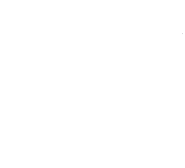 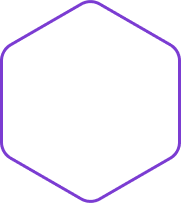 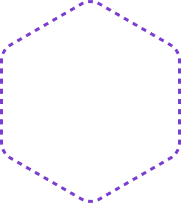 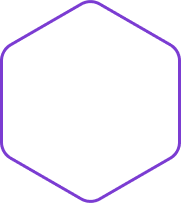 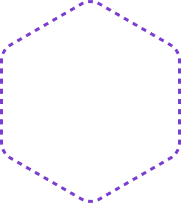 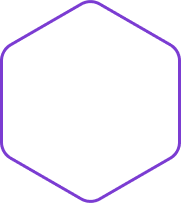 Recycling processes and no wastage
Advanced manufacturing
Sensing and computing
Nondestructive testing for safety
Zero emission
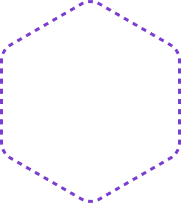 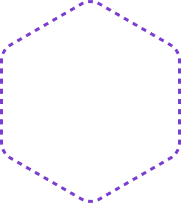 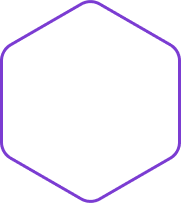 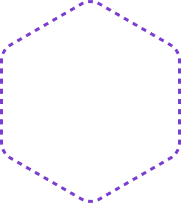 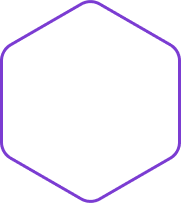 8
Secure, higher bandwidth and lower power consumption communication
Scalable photonic integrated systems
Wearable tech enabling health and wellness
Accident and congestion free road transport
Quality food from farm to fork
NO? // IT’S NOT HERE? 
ADD YOURS – WE WANT TO LEARN !